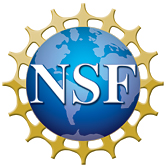 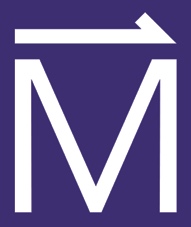 High-magnetic-field MRI brain studies of disease markers

Tangi Roussel1, Jens T. Rosenberg2, Samuel C. Grant2,3, Lucio Frydman1,2
1. Weizmann Institute of Science, Rehovot, Israel; 2. National High Magnetic Field Laboratory, FSU;  
3. FAMU‐FSU College of Engineering, FSU
 
Funding Grants:  G.S. Boebinger (NSF DMR-1157490, NSF DMR-1644779); 
S.C Grant (UCGP, AHA 10GRNT3860040, NIH RO1-NS102395); L Frydman (ISF/NSFC 2508/17, ERC-2016-PoC #751106)
The scientific utility of magnetic resonance imaging (MRI) is enhanced by contrast mechanisms. In the contrast mechanism known as chemical exchange saturation transfer (CEST), water-exchangeable protons are labeled with a radio frequency pulse which then, through an exchange mechanism, alter the main water signal used for generating neurological MRI images. When measured at 21.1T, CEST relaxation mechanisms show promise to open up untapped contrasting possibilities. This study explores this potential contrast in two neurological diseases, stroke and brain tumor.

Fast spin‐echo images weighted by CEST contrast were collected on rats at 21.1 T, focusing on models of ischemic stroke and grafted glioma cells that were followed over time as they developed into brain glioma tumors.

An intense CEST contrast was observed on rat glioma tissues, considerably larger than hitherto observed at lower fields. However, CEST contrasts did not reach statistical significance in the experiments on stroke.

This study shows that CEST at 21.1T could reveal new biomarkers for observing brain tumors.
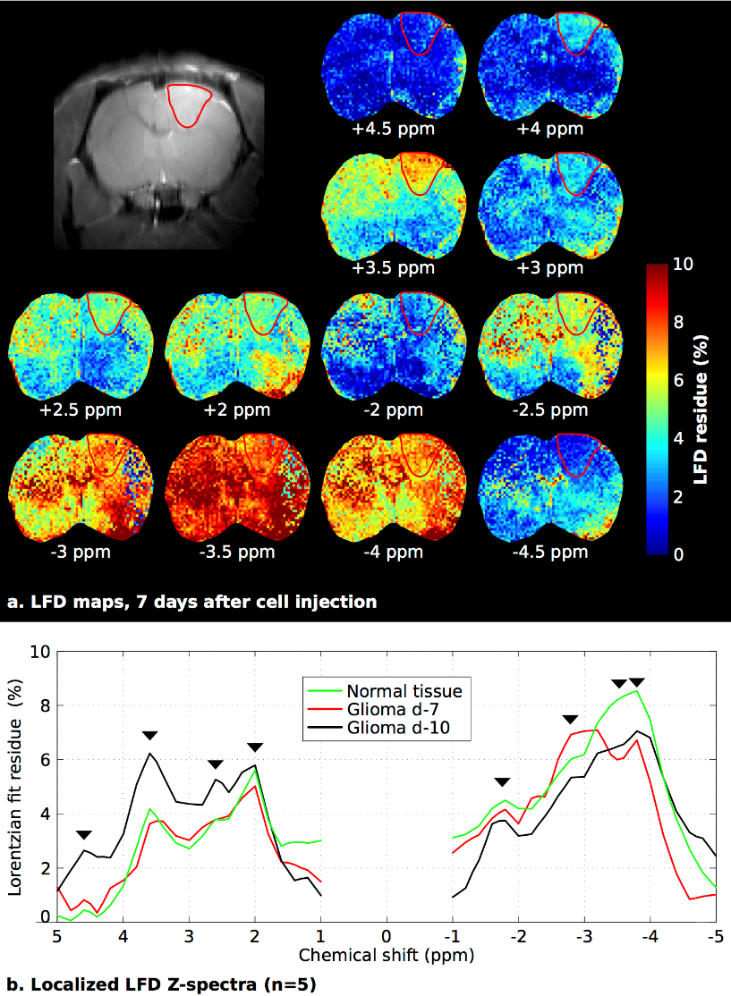 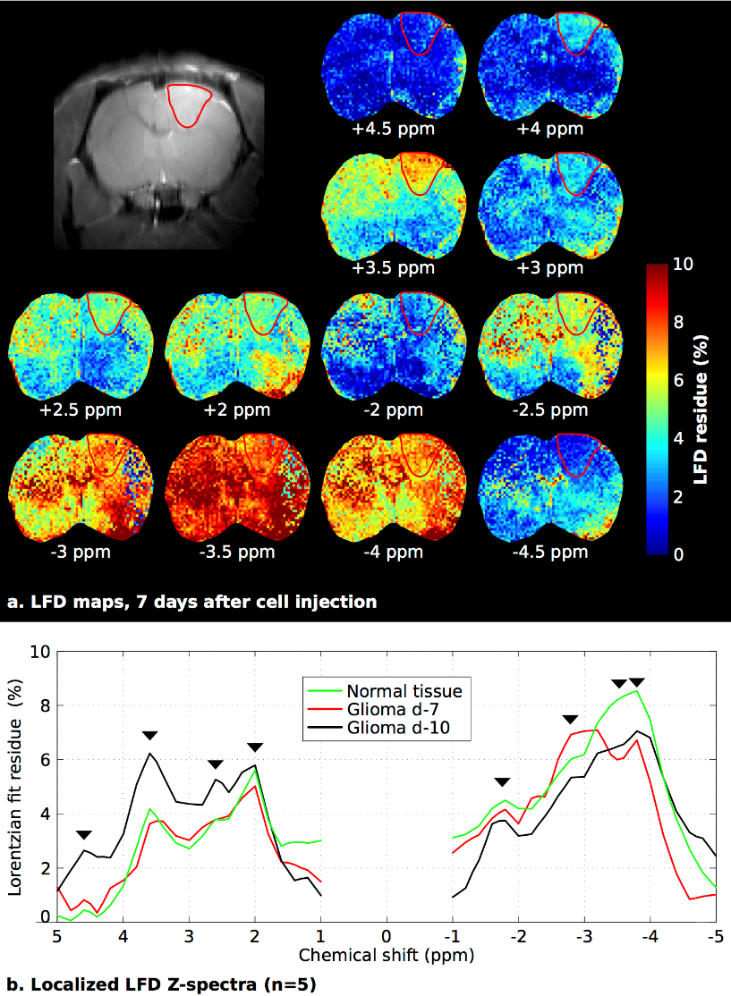 Figure 1: Quantitative chemical exchange saturation transfer (CEST) signals obtained on a rat brain with a tumor (red circled region).   Notice the strong positive contrast appearing at +3.5 ppm (red circled region) for the tumorous tissue. This contrast shows promise for use as a biomarker for cancer detection.
Figure 2:  CEST spectra in which the black arrows indicate multiple spectral changes arising from glioma. The vertical scale denotes % with respect to the maximum water signal.
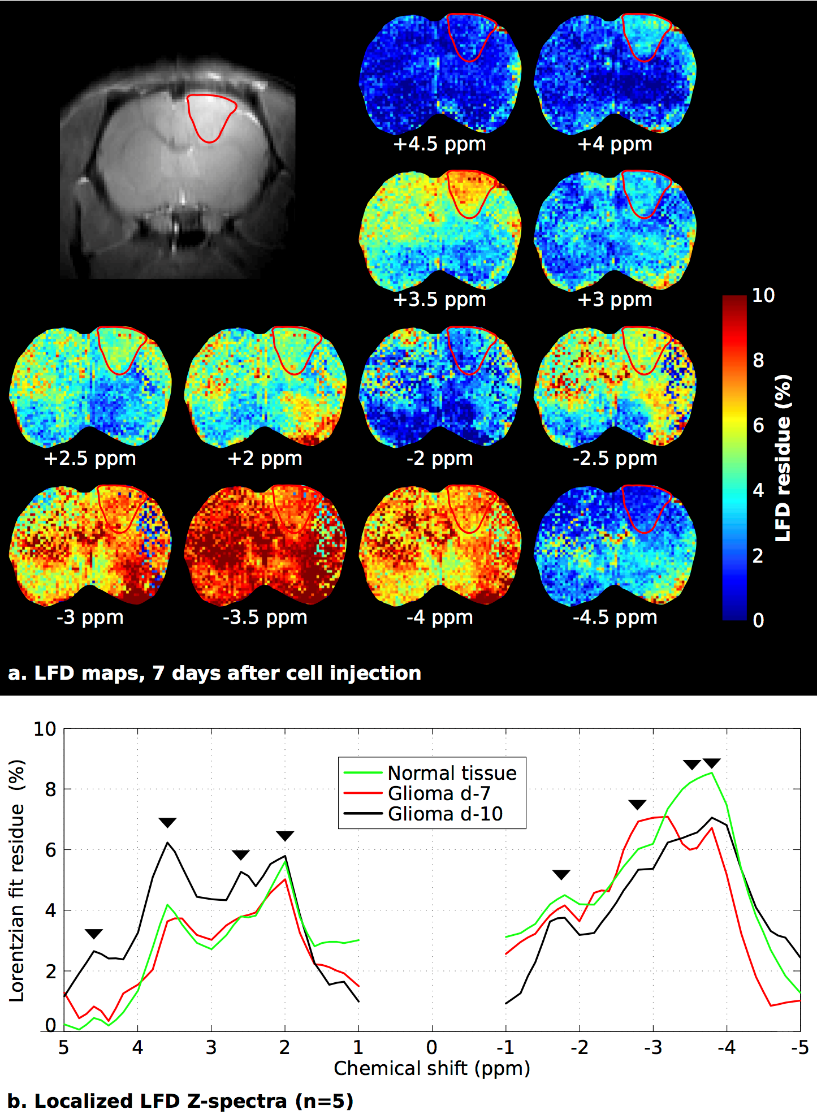 Facilities and instrumentation used: 21 T Ultra-wide-bore Magnet in the NMR/MRI User Facility 
Citation: T. Roussel, J.T. Rosenberg, S.C. Grant, L. Frydman.  Brain investigations of rodent disease models by chemical exchange saturation transfer at 21.1 T.   NMR in Biomedicine 31, 11, e3995 (2018).   DOI: http://doi.org/10.1002/nbm.3995
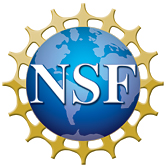 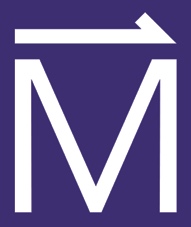 High-magnetic-field MRI brain studies of disease markers

Tangi Roussel1, Jens T. Rosenberg2, Samuel C. Grant2,3, Lucio Frydman1,2
1. Weizmann Institute of Science, Rehovot, Israel; 2. National High Magnetic Field Laboratory, FSU;  
3. FAMU‐FSU College of Engineering, FSU
 
Funding Grants:  G.S. Boebinger (NSF DMR-1157490, NSF DMR-1644779); 
S.C Grant (UCGP, AHA 10GRNT3860040, NIH RO1-NS102395); L Frydman (ISF/NSFC 2508/17, ERC-2016-PoC #751106)
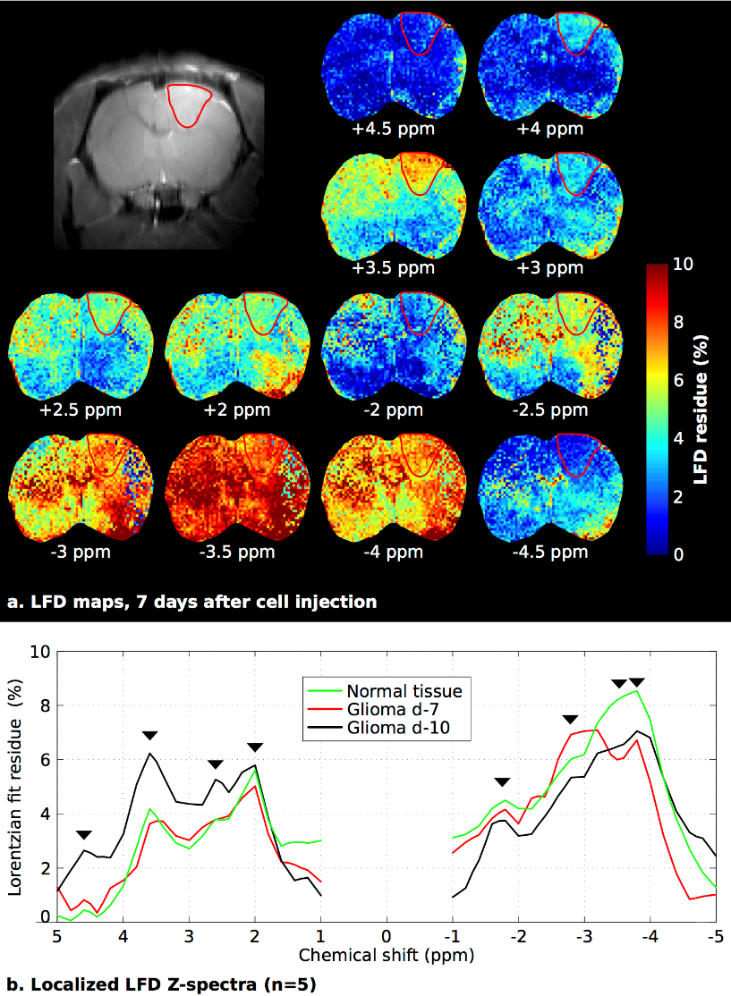 What is the finding?  New potential biomarkers for brain tumors are found in MRI images by using an image contrast technique called chemical exchange saturation transfer (CEST).

Why is this important?  This study demonstrates the ability of ultra high magnetic fields to discover new biomarkers for cancer detection as well as to study biochemical interactions within tumors. 

Why did this research need the MagLab? This study utilizes the one-of-a-kind ultra-wide-bore 21.1T MRI magnet at the NHMFL. This magnet provides the field strength and homogeneity that allows - together with the 105mm bore diameter - for investigations of stroke and brain tumors in rodents. Strong CEST signals revealed using this world-leading MRI magnet show promise as tumor biomarkers, opening new scientific horizons from unique MagLab technologies.
Figure: Quantitative chemical exchange saturation transfer (CEST) signals obtained on a rat brain with a tumor (red circled region).   Notice the strong positive contrast appearing at +3.5 ppm (red circled region) for the tumorous tissue. This contrast shows promise for use as a biomarker for cancer detection.
Facilities and instrumentation used: 21 T Ultra-wide-bore Magnet in the NMR/MRI User Facility 
Citation: T. Roussel, J.T. Rosenberg, S.C. Grant, L. Frydman.  Brain investigations of rodent disease models by chemical exchange saturation transfer at 21.1 T.   NMR in Biomedicine 31, 11, e3995 (2018).   DOI: http://doi.org/10.1002/nbm.3995
[Speaker Notes: 1. What is the finding?
Here to be included a short description in layman language of the finding
 
2. Why this finding is important?
A short description of why the finding is important for scientific community, technology, society, etc…
 
3. Why NHMFL? 
The answer to this question should provide information on why this finding could be achieved (only) at NHMFL (what unique capability of MagLab was essential for this finding).]